Discovering different jobs and careers that might suit us
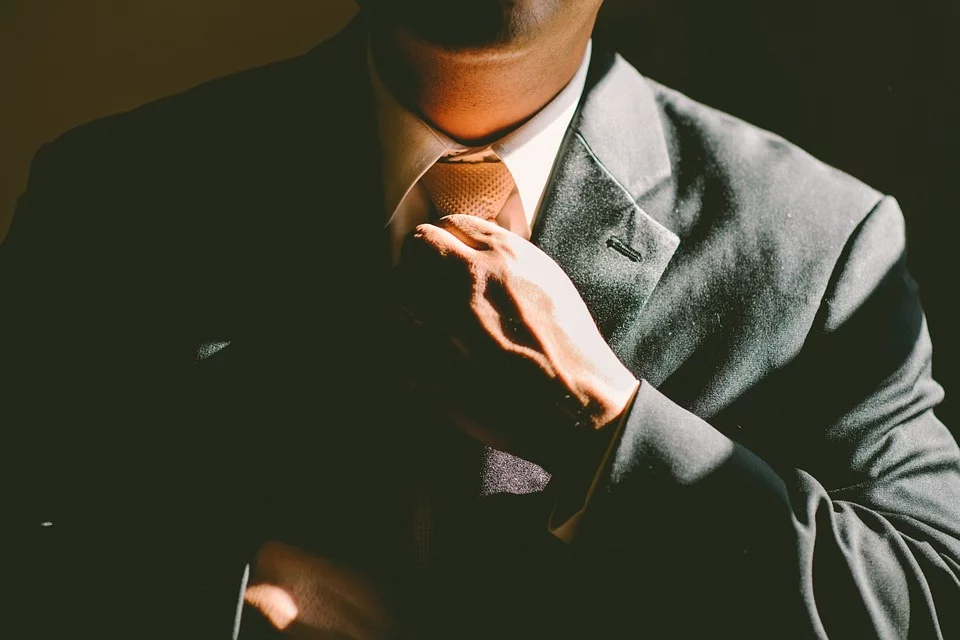 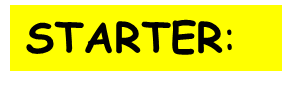 47% of current jobs will no longer exist in 25 years.
- Oxford University Researchers’
Challenging: Read the headline above. Why do you think this is the case?
More Challenging: What does this mean for people starting careers today?
Mega Challenging: How can we best prepare for an ever-changing future, when it comes to careers? Explain three ideas.
Discovering different jobs and careers that might suit us
KEY WORDS:
Employability -how ‘employable’ you appear to be to  potential employers – how much your skillset, qualifications and 
personal qualities meet the vacancies you are applying for.
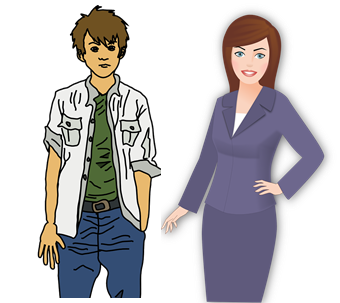 Learning Outcomes – Career Research Lesson:
Challenge: Identify what different jobs entail in a variety of sectors and describe the positives and negatives of these.
More challenging: Describe what we would have to achieve in terms of qualifications, work experience and more to break into a variety of different careers.
Mega challenging: Explain why particular jobs may or may not be suited to our personalities, skills and attributes.
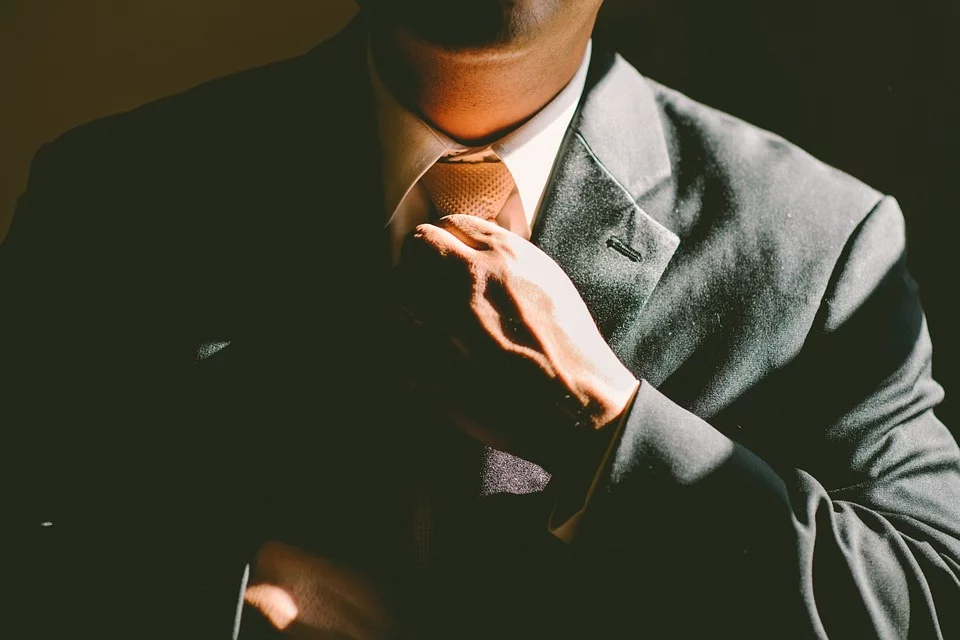 47% of current jobs will no longer exist in 25 years.
- Oxford University Researchers’
Due to automation, innovation and the fact that our economy depends on change and development, there are many jobs from 30 or even 20 years ago that simply don’t exist today, or are fast on the way out.
How many of you have a milkman deliver milk to your door?
When’s the last time you needed someone to fix your typewriter – or fax machine?

Now - when’s the last time you used an automatic check-out in a shop?
This is a good example of how over time, many jobs are being replaced – especially ones for manual labourers or ‘unskilled’ labourers.
On your table you will find 16 information sheets about careers in a variety of sectors which ARE likely to still be around in at least 10 years time.
Your task is to complete a research sheet on at least three different careers of your choice.
Try to pick jobs that may be relevant to your favourite subjects, or those which you would be interested in as a potential career.
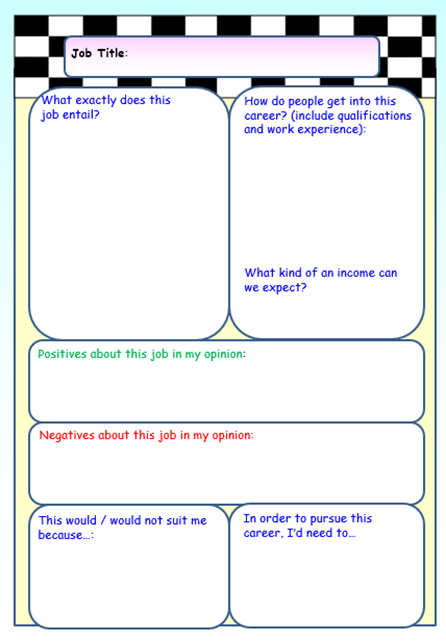 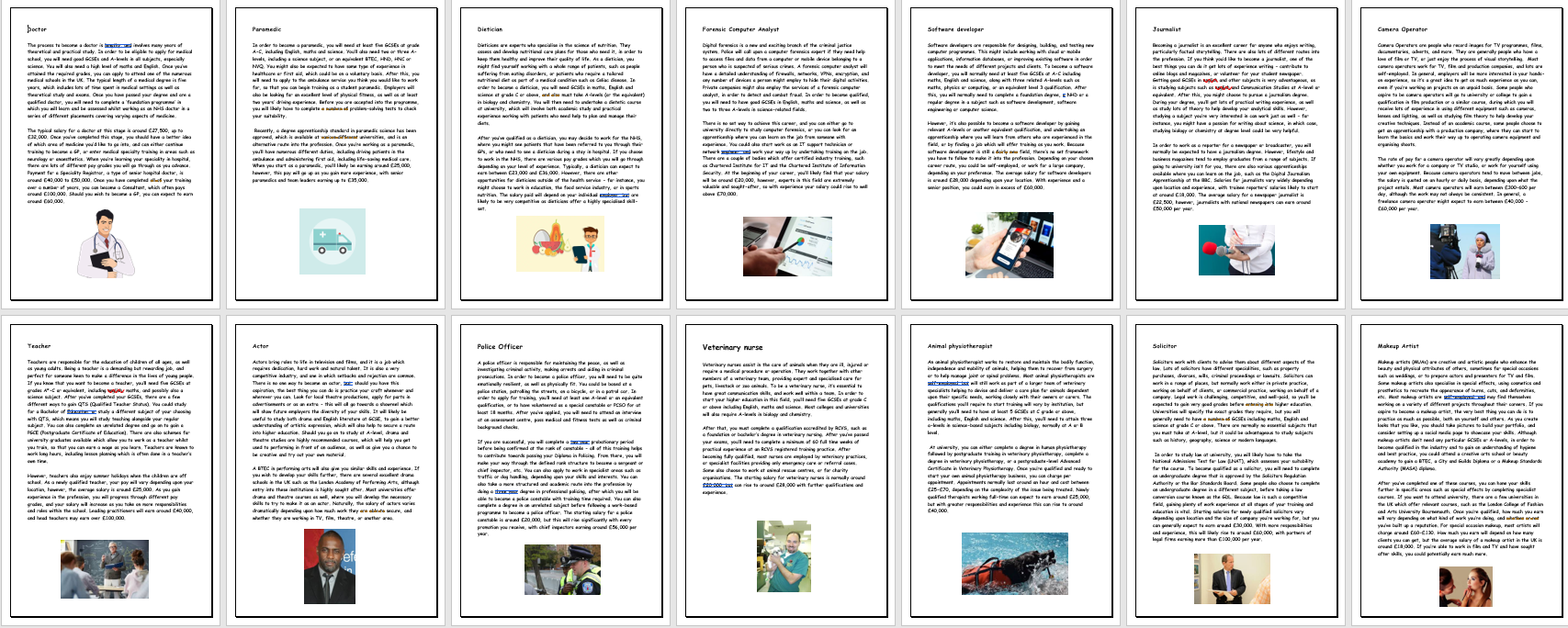 Plenary:
Out of all of the careers you’ve studied today – which are your top two which you would say suit your own individual personality, skills and attributes? 

Be prepared to justify your ideas in five minutes.
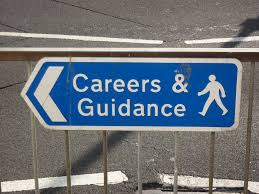 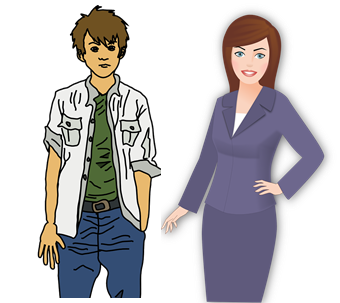 Learning Outcomes – Career Research Lesson:
Challenge: Identify what different jobs entail in a variety of sectors and describe the positives and negatives of these.
More challenging: Describe what we would have to achieve in terms of qualifications, work experience and more to break into a variety of different careers.
Mega challenging: Explain why particular jobs may or may not be suited to our personalities, skills and attributes.